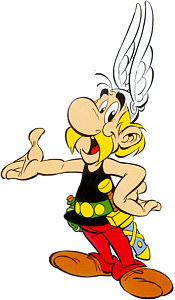 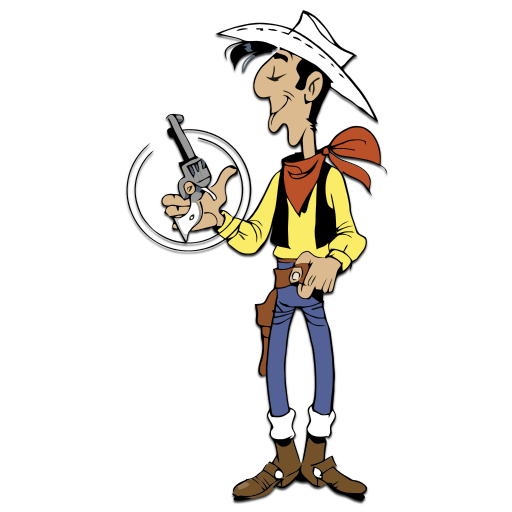 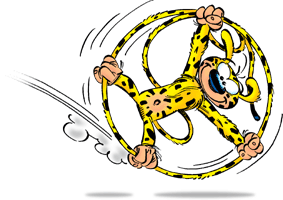 Les Bandes Dessinées
Comics

Comic strips-A French tradition
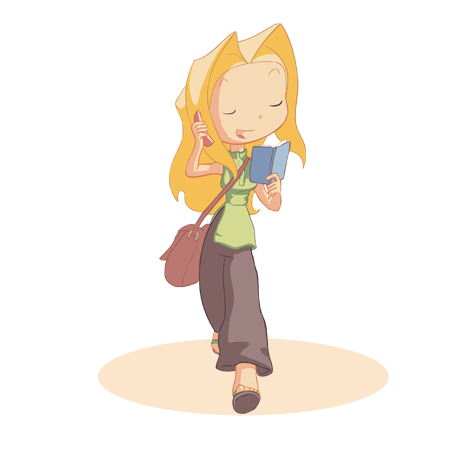 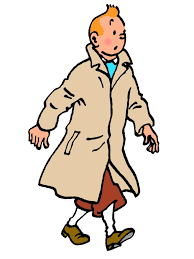 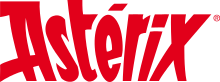 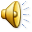 Find out more about the Astérix comics
Astérix
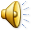 Je m’appelle Astérix.       

Je suis petit.

J’ai les cheveux blonds.

Je suis très intelligent.


 Explore Astérix
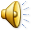 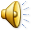 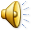 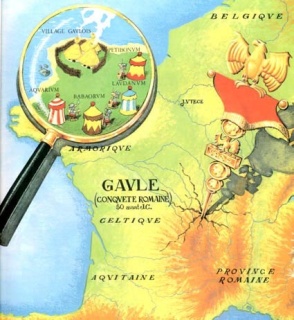 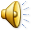 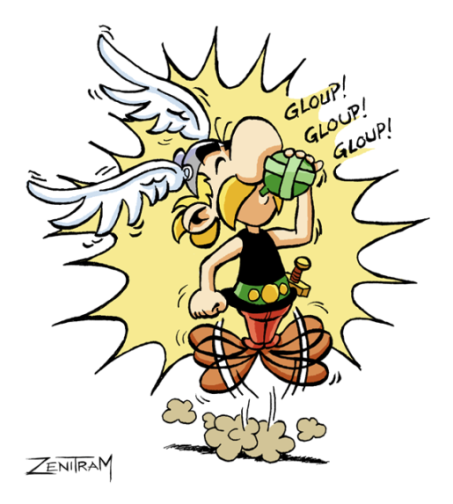 Obélix
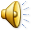 Je m’appelle Obélix.

Je suis très gros.

Je suis très très fort !!!

J’ai un petit chien. Il s’appelle Idéfix.

Explore Obélix
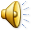 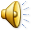 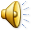 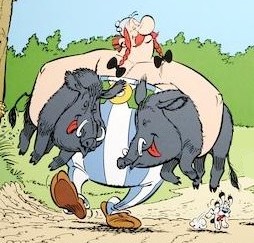 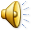 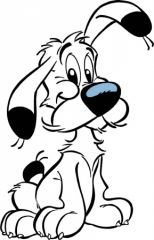 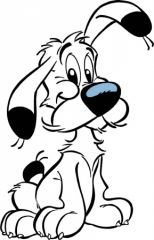 Idéfix
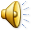 Je m’appelle Idéfix.
Je suis petit, noir et blanc.
J’aime les arbres. 
Je déteste les soldats romains.



                          Explore Idéfix
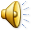 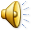 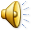 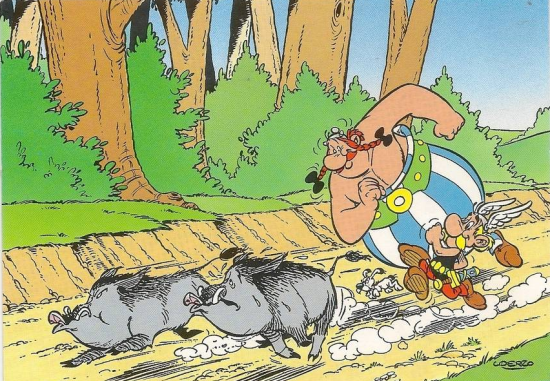 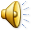 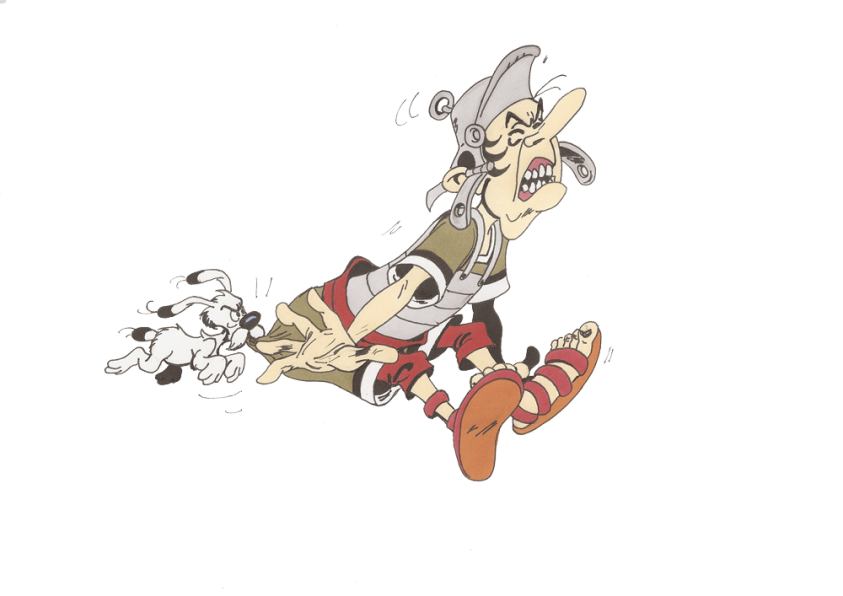 Asterix Translation
Astérix: My name is Astérix. I am small. I have blond hair. I am very intelligent. 

Obélix: My name is Obélix. I am very big. I am very very strong! I have a little dog. His name is Idéfix.

Idéfix: My name is Idéfix. I am small, black and white.  I love trees. I hate Roman soldiers. 



Watch Asterix cartoons in English or French (with English subtitles)
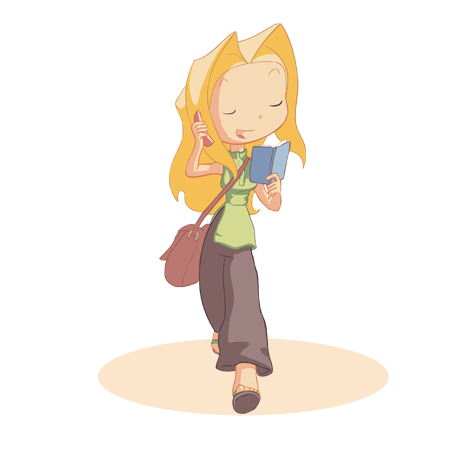 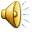 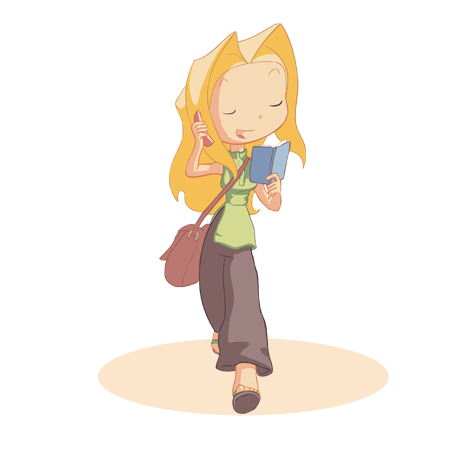 Lou
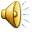 Je m’appelle Lou.
Je suis française.
J’ai 12 ans.
J’ai les cheveux blonds et longs.
J’habite avec ma mère - elle 
s’appelle Emma.
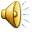 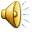 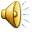 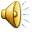 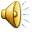 Mina
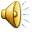 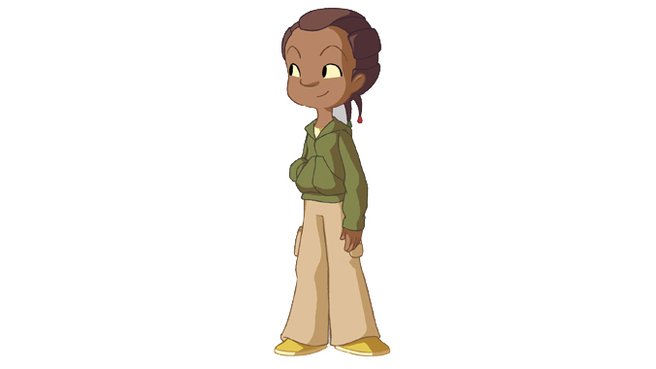 Je m’appelle Mina.
J’ai 12 ans aussi
Je porte un pantalon beige 
et un sweat vert.
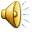 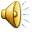 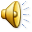 Le chat
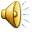 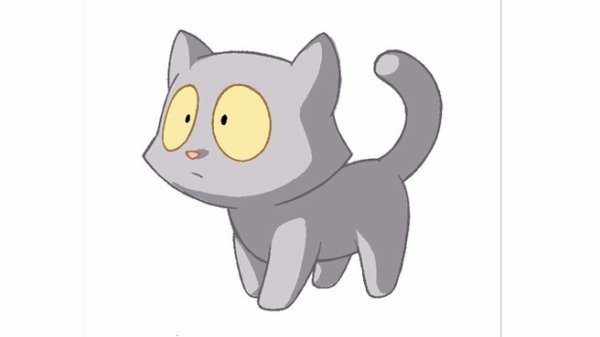 Je suis le chat de Lou.

Je suis petit.

Je suis gris.

J’ai les yeux jaunes.
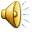 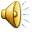 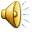 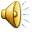 Lou! Translation
Lou: My name is Lou. I am french. I am 12 years old and I have long
blond hair. I live with my mum.

Mina: My name is Mina. I am 12 years old too. I wear beige trousers and a green sweater. 

The cat: I am Lou’s cat. I am small. I am grey.  I have yellow eyes. 




Watch Lou! Cartoons in English or French
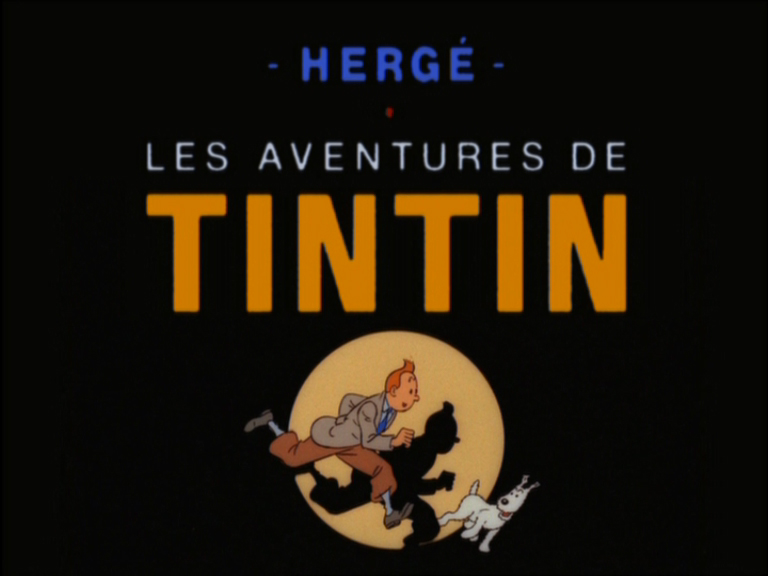 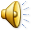 Click to learn more about the Tintin comics
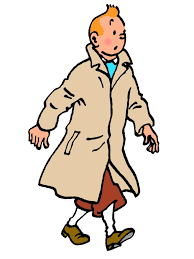 Tintin
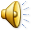 Je m’appelle Tintin.

J’ai les cheveux roux. 

                   . Je porte un pull bleu, 
                                     un pantalon marron 
                               et de chaussettes blanches.

J’ai un chien, il s’appelle Milou.

 Explore Tintin
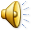 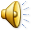 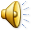 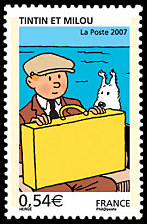 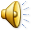 Milou
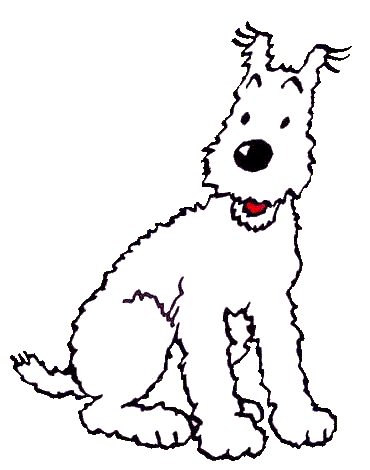 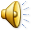 Je m’appelle Milou.

Je suis le chien de Tintin.

Je suis petit et blanc.



 Explore Milou
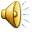 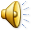 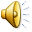 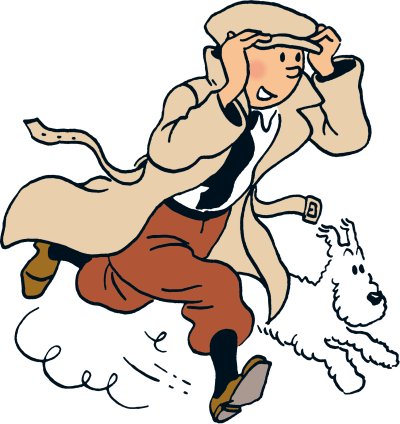 Le Capitaine Haddock
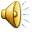 Je suis le capitaine Haddock
Je m’appelle Archibald.
Je suis grand.
J’ai les cheveux bruns.
Je porte un pull bleu.




Explore Captain Haddock
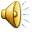 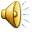 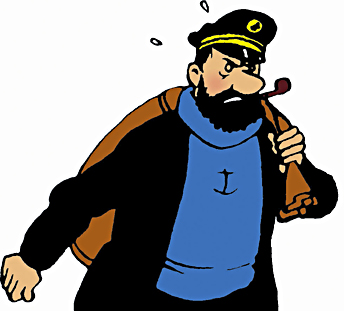 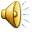 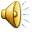 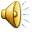 Tintin Translation
Tintin: My name is Tintin.  I have red hair. I wear a blue jumper, brown trousers and white socks. I have a dog, his name is Milou.

Milou: My name is Milou. I am Tintin’s dog. I am small and white. 

Le capitaine Haddock: I am the Captain Haddock. My name is 
Archibald. I am tall. I have black hair. I wear a blue jumper.


Watch Tintin cartoons in English or French
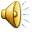 Find out more about the Lucky Luke Comics
Lucky Luke
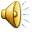 Je m’appelle Lucky Luke.
Je suis un cowboy.
Je suis grand et j’ai les cheveux bruns 
Je porte un jean bleu.
Je porte un chapeau blanc.




  Explore Lucky Luke
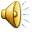 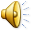 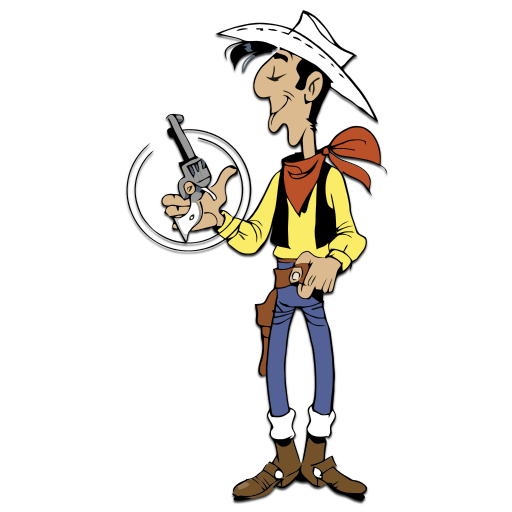 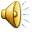 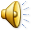 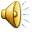 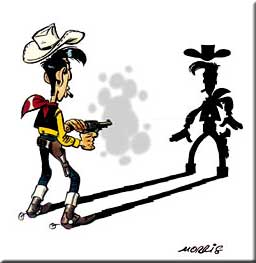 Jolly Jumper
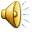 Je m’appelle Jolly Jumper.
Je suis le cheval de Lucky Luke.
Je suis blanc.
Je suis très rapide.




Explore Jolly Jumper
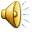 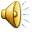 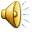 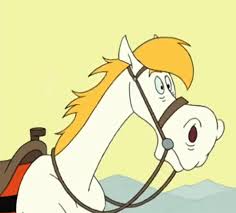 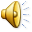 Calamity Jane
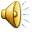 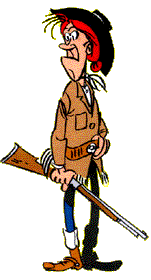 Je m’appelle Calamity Jane.
Je suis grande.
J’ai les cheveux longs. 
Je porte un jean bleu




Explore Calamity Jane
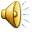 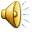 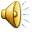 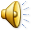 Lucky LukeTranslation
Lucky Luke: My name is Lucky Luke. I am a cowboy. I am tall and I have black hair. I wear blue jeans. I wear a white hat. 
 
Jolly Jumper:  My name is Jolly Jumper. I am Lucky Luke’s horse. I am white. I am very fast. 

Calamity Jane: My name is Calamity Jane. I am tall. I have long 
    hair. I wear blue jeans.


Watch Lucky Luke Cartoons in English and French
Le Marsupilami
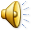 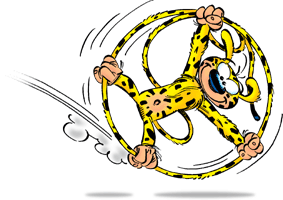 Le Marsupilami
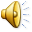 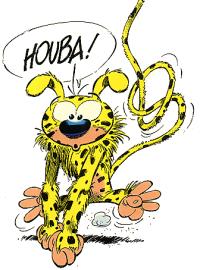 Je m’appelle Marsupilami.

Je suis jaune et j’ai des taches noires.

J’aime manger des fruits.

J’adore manger des piranhas.
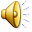 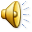 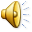 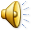 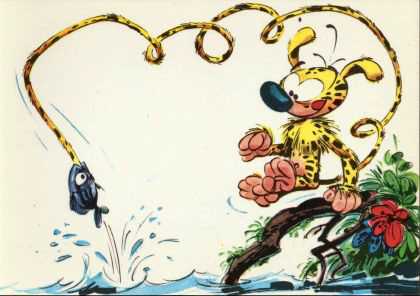 La Marsupilamie
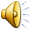 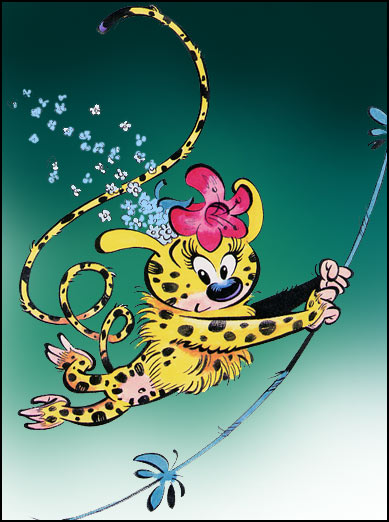 Je m’appelle Marsupilamie.

Je suis jaune et j’ai des taches noires aussi.

Je porte une fleur rose.

J’ai 3 bébés : deux bébés jaunes et un bébé noir.
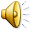 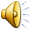 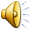 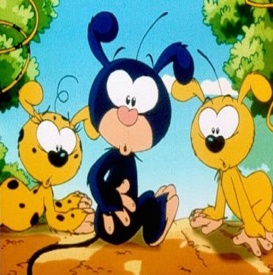 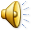 Marsupilami Translation
Marsupilami: My name is Marsupilami. I am yellow with black spots. I like to eat fruits. I love to eat piranhas.

Marsupilamie:  My name is Marsupilamie. I am yellow and I have 
black spots too. I wear a pink flower. I have 3 babies, two yellow babies and one black baby. 




Watch Marsupilami cartoons in English or French
Support to create your own sentences
I am called + name  -   Je m’appelle + nom
(Example: I am called Lou- Je m’appelle Lou)
I am + nationality -     Je suis + nationalité
(Example: I am french- Je suis français)
I am + age  -               J’ai + âge
(Example: I am ten years old- J’ai dix ans)
I live + country -      J’habite en + pays
(Example: I live in Scotland- J’habite en Ecosse)
I have + physical description -   J’ai + description physique
(Example J’ai les cheveux longs- I have long hair)
I have + animal -      J’ai + animal 
(Example: J’ai un chat- I have a cat)
I am + personality/physical description -  
Je suis + personnalité/description physique 
(Example: I am intelligent/I am tall- Je suis intelligent/je suis grand)
I wear + item of clothing -      Je porte + vêtements 
(Example: I wear blue jeans- Je porte un jean bleu)
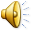 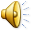 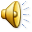 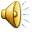 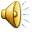 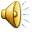 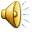 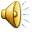